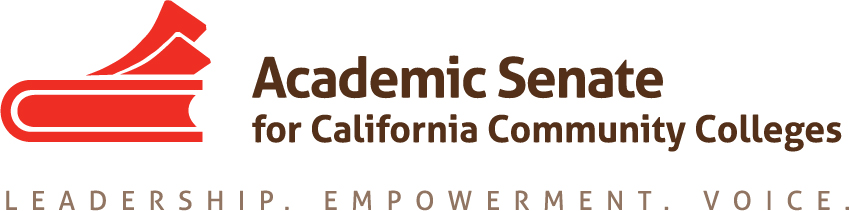 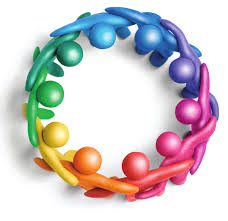 Professional Development – Navigating the College Culture
John Stanskas, ASCCC Vice President
Lakita Long, Part-Time Faculty Leadership Committee
Don Hopkins, Part-Time Faculty Leadership Committee
Session Objectives
Introductions – What are you hoping to get out of this breakout?

Overview of most college structures 
Departments, divisions, governance, professional development

Access to Professional Development

College Culture Experiences Dialog and Shared Wisdom
College Structures
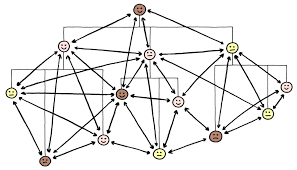 Department Chairs   Division Deans


Academic Senates  College Council


Professional Development Committees
College Structures – Culture Differences
Department Chairs   Division Deans
Internal departmental and division cultures 

Academic Senates  College Council
Faculty cultures and college-wide cultures

Professional Development Committees
Access to PD
Some Ways to Think About Culture
Do you like each other?
Do you value each other?
Do you have a community of practitioners or a group of similarly assigned individuals?
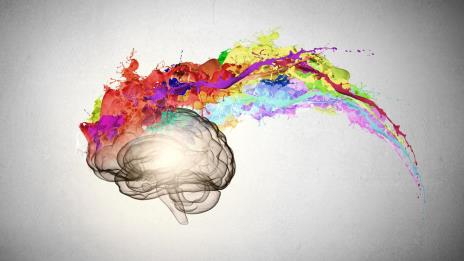 [Speaker Notes: What works better for student learning?]
[Speaker Notes: One example to think about culture of a small group]
Culture
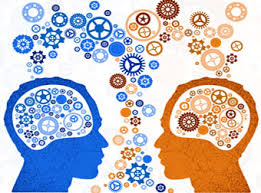 What are your experiences in departmental cultures?  Are they different from division cultures?


Have you interacted with the college culture?  What are your experiences?
Thank You For Coming!
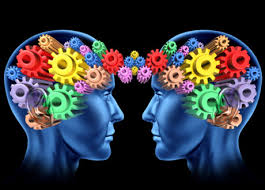